Ecorse Parades
Photos by John Duguay
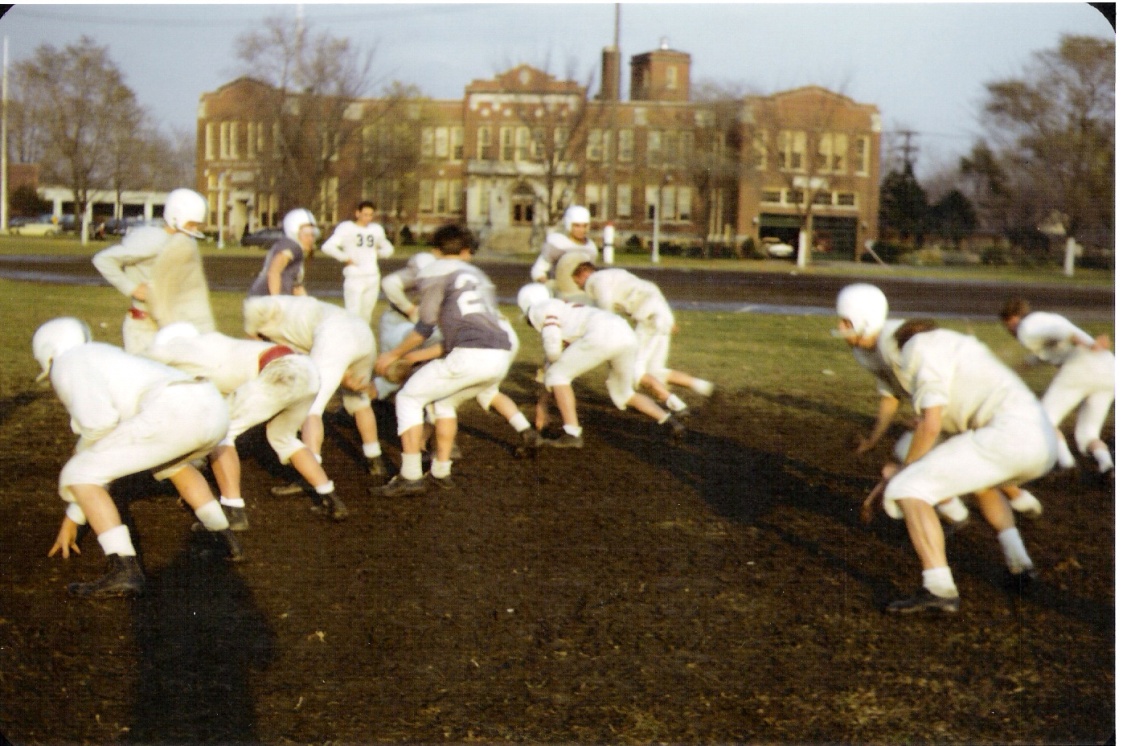 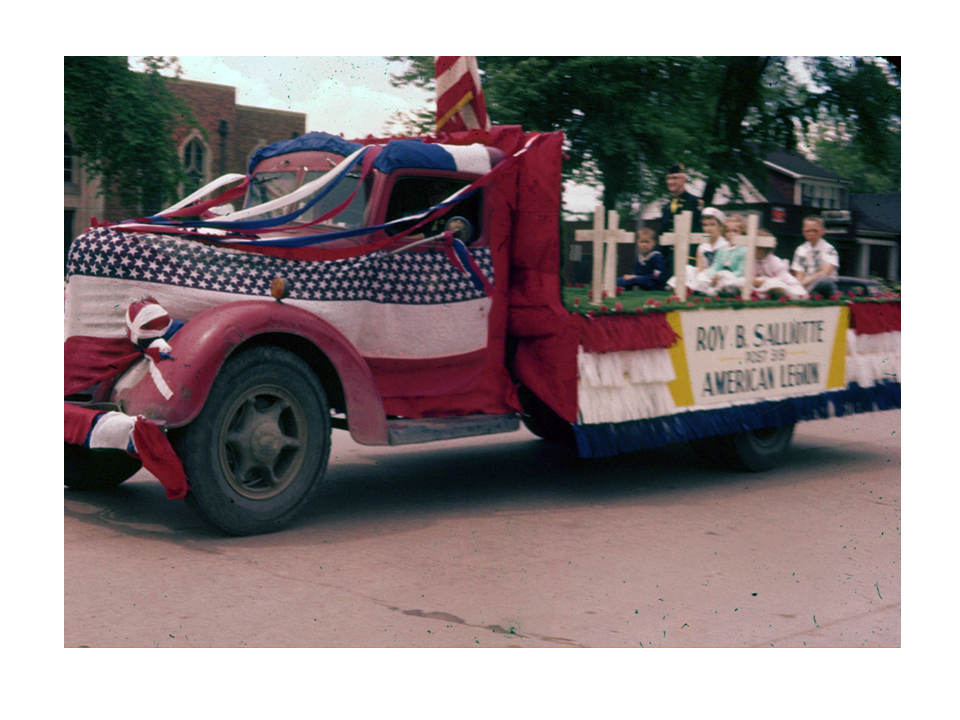 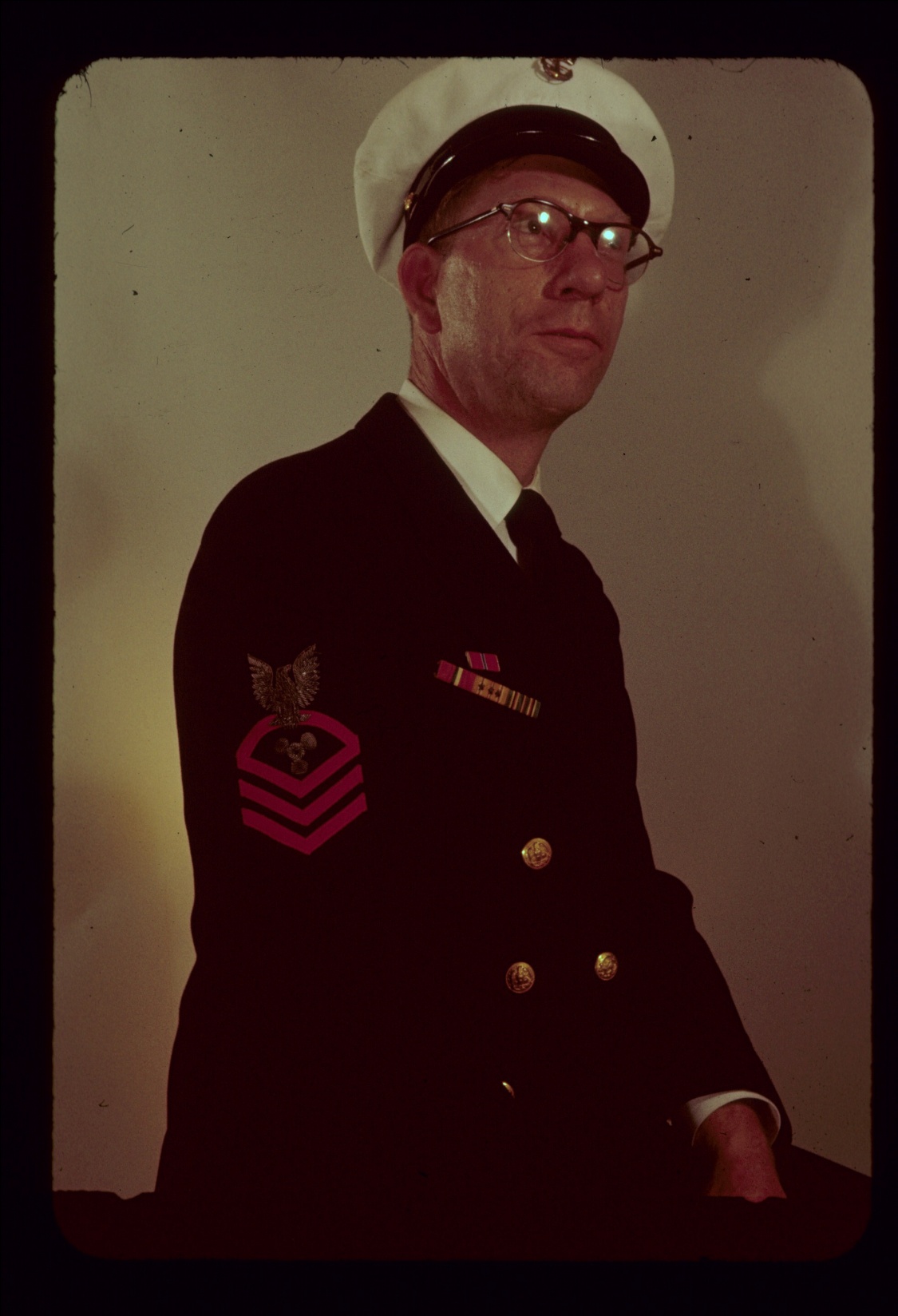 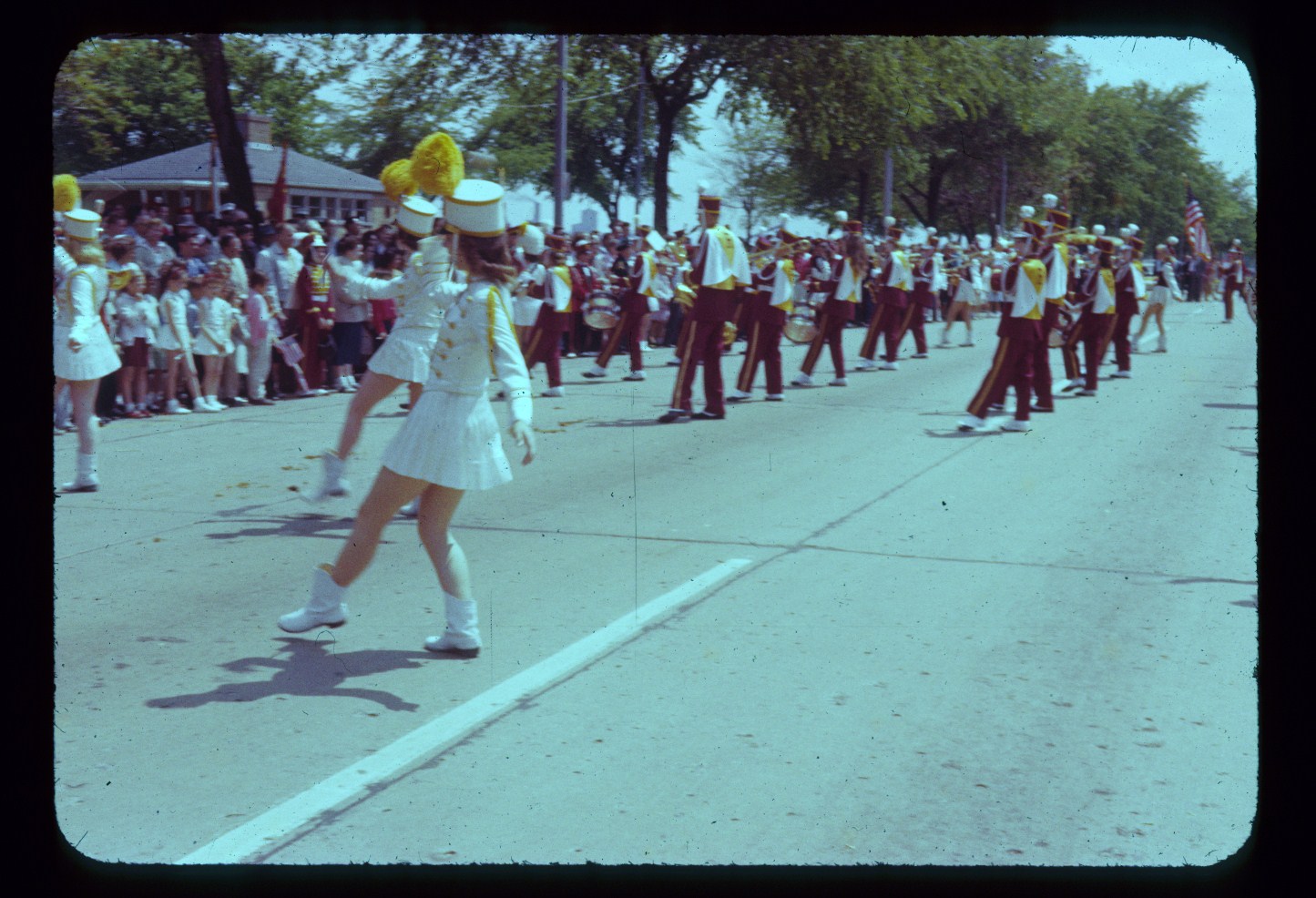 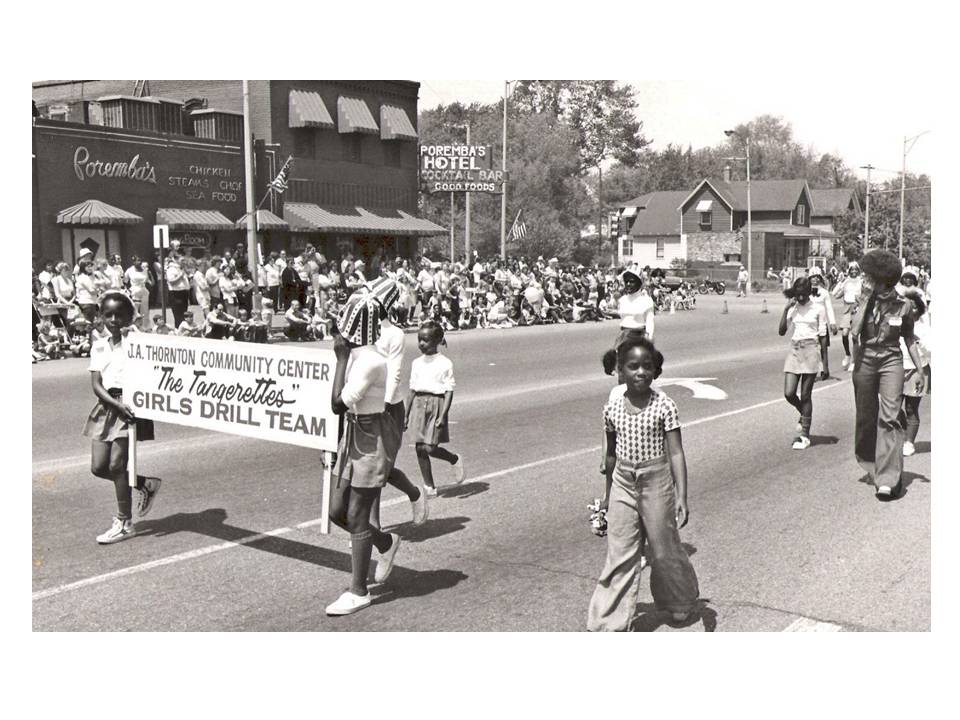 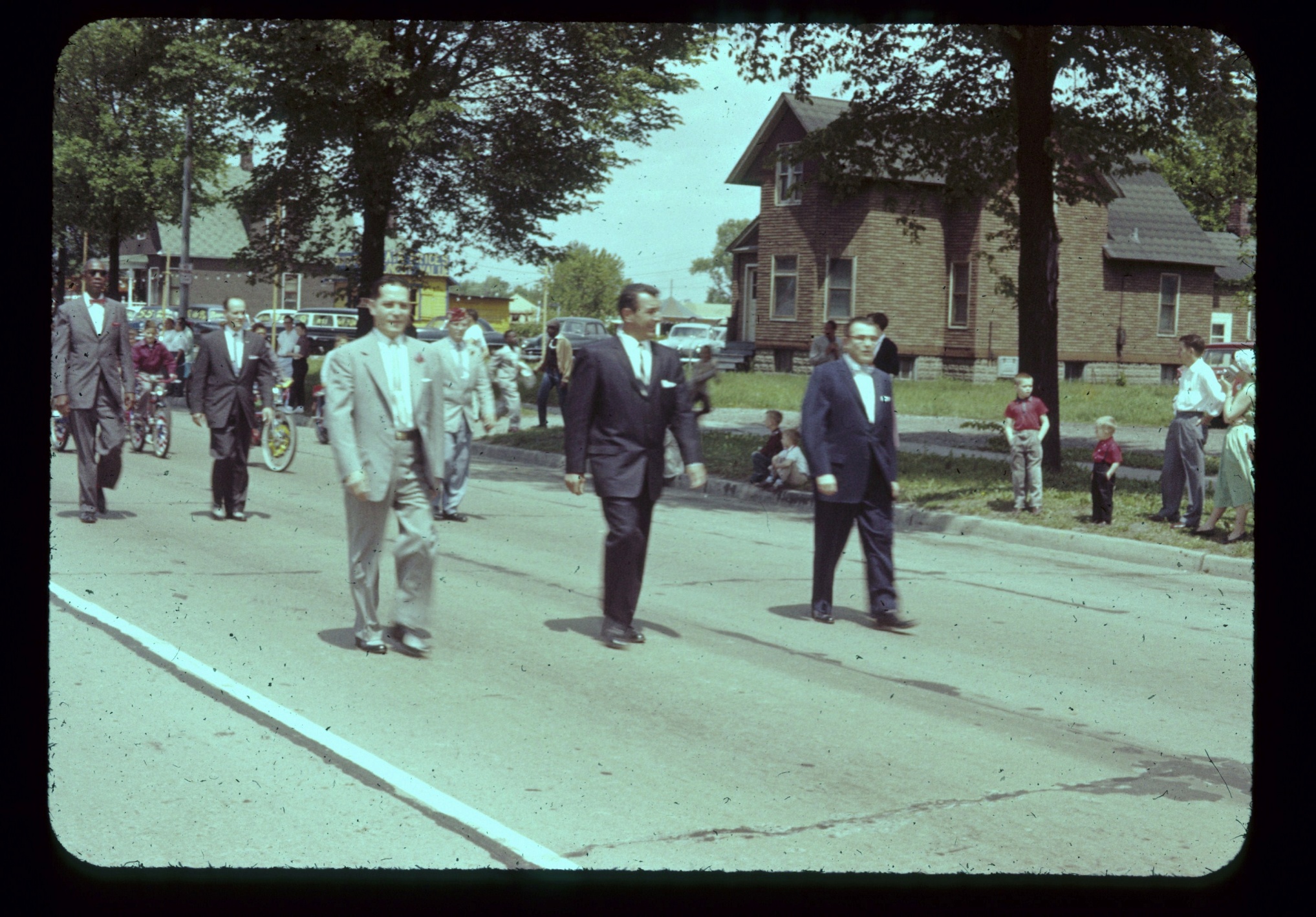 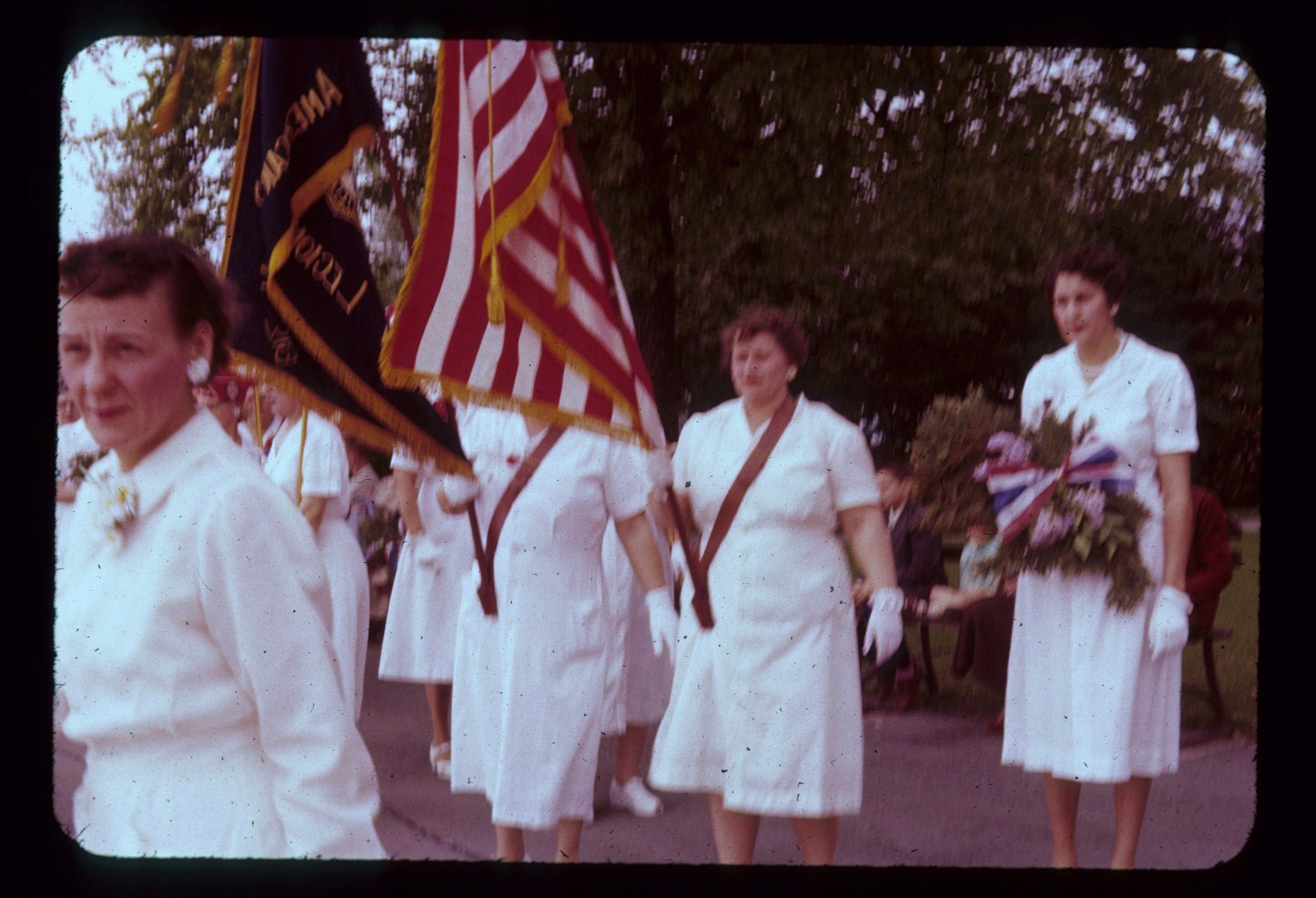 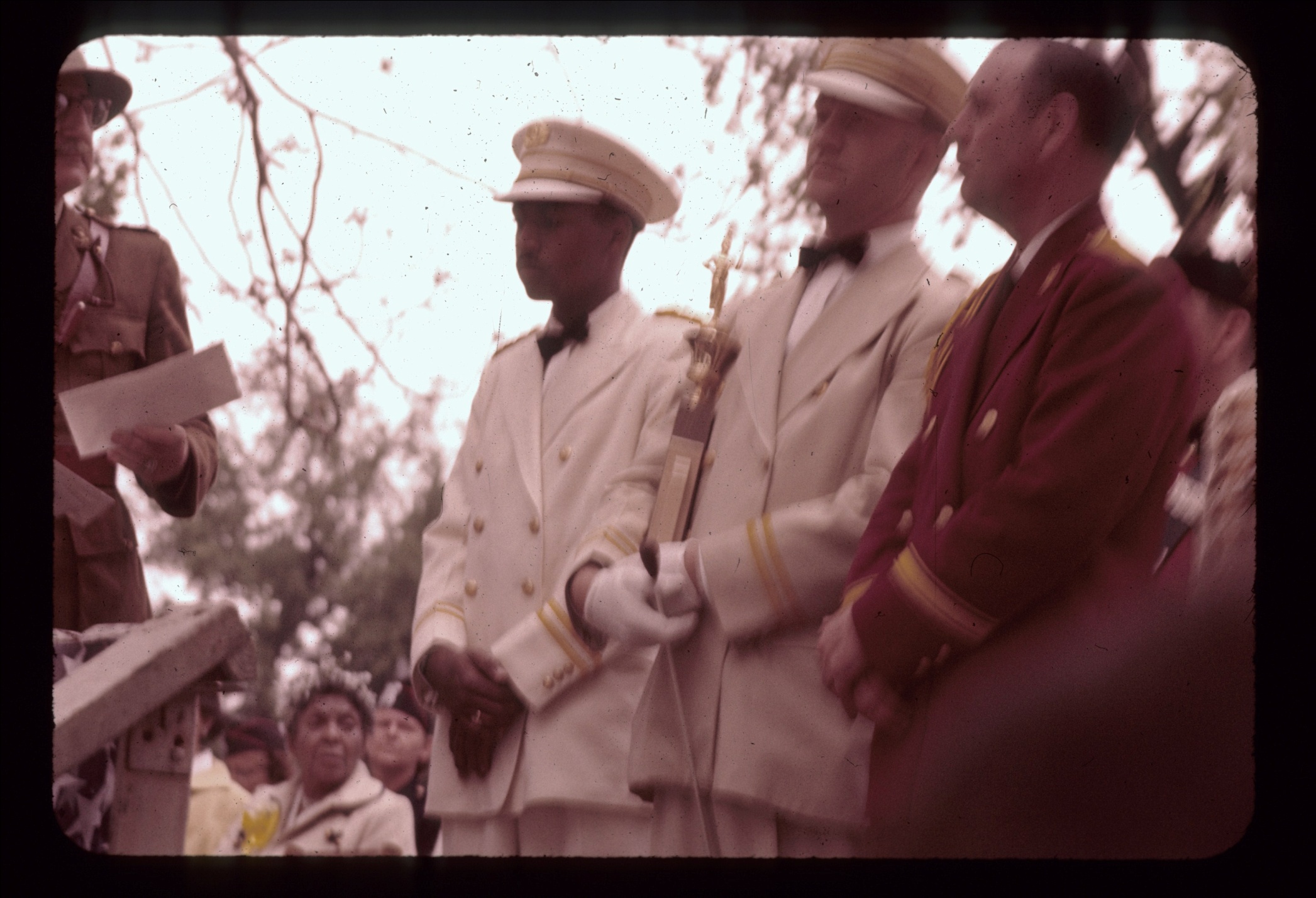 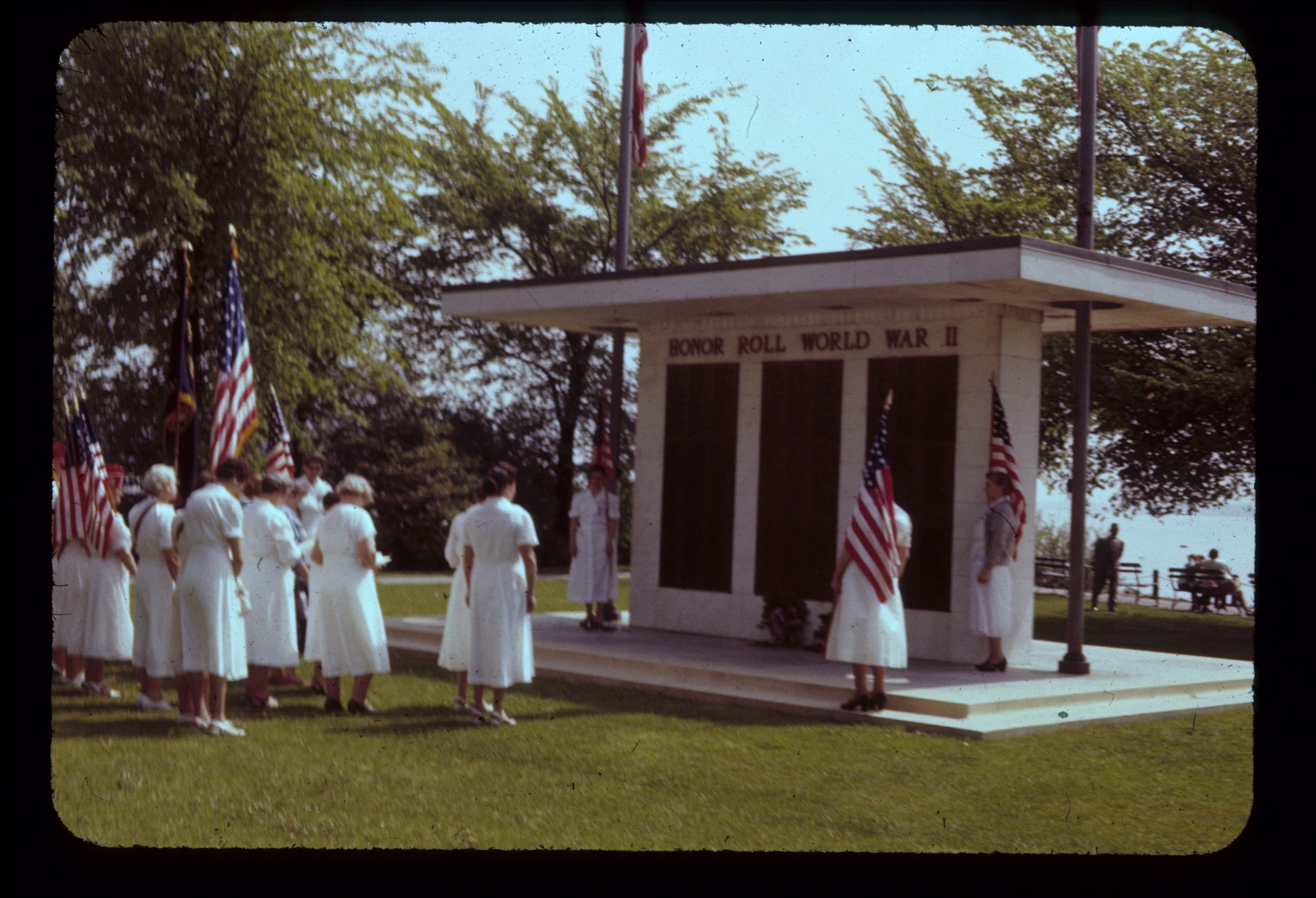 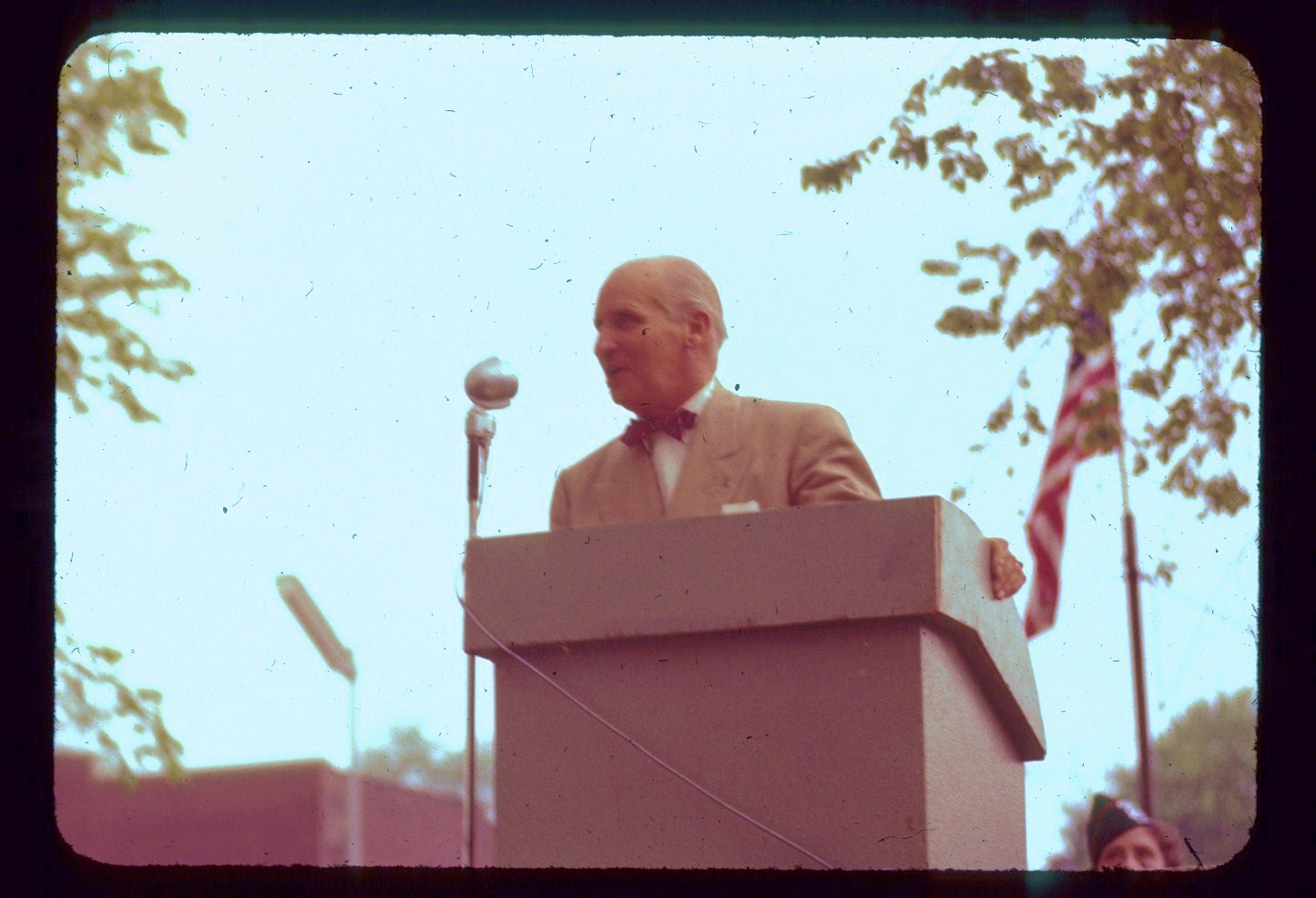